Camera di Commercio Italiana in Vietnam
Unioncamere Emilia-Romagna
VIETNAM
UNA NUOVA DESTINAZIONE
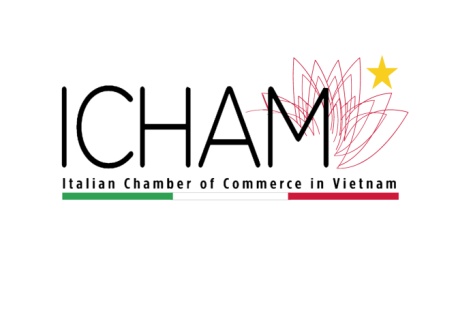 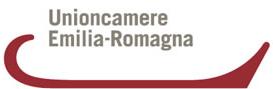 Pham Hoang Hai - Segretario Generale (ICHAM) e Rappresentante del Desk Vietnam (Unioncamere Emilia-Romagna)
Camera di Commercio Italiana in Vietnam
Unioncamere Emilia-Romagna
I/ Vietnam – uno sguardo
Geografia.
Indicatori Economici.
II/ Perché avviare rapporti di business con il Vietnam
Politica e Governo.
Mercato.
Risorse Umane.
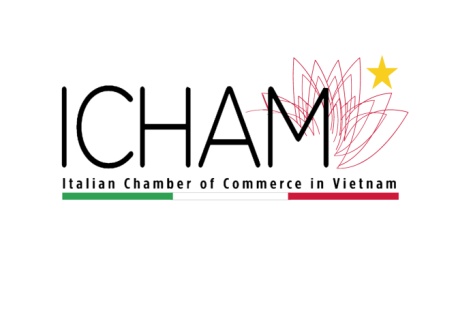 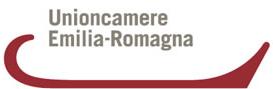 Pham Hoang Hai - Segretario Generale (ICHAM) e Rappresentante del Desk Vietnam (Unioncamere Emilia-Romagna)
Camera di Commercio Italiana in Vietnam
Unioncamere Emilia-Romagna
I/ Vietnam – uno sguardo
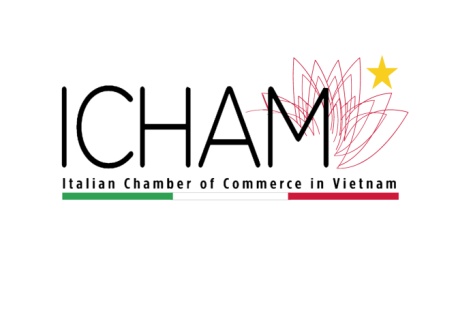 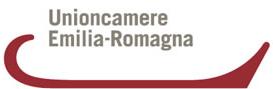 Pham Hoang Hai - Segretario Generale (ICHAM) e Rappresentante del Desk Vietnam (Unioncamere Emilia-Romagna)
Camera di Commercio Italiana in Vietnam
Unioncamere Emilia-Romagna
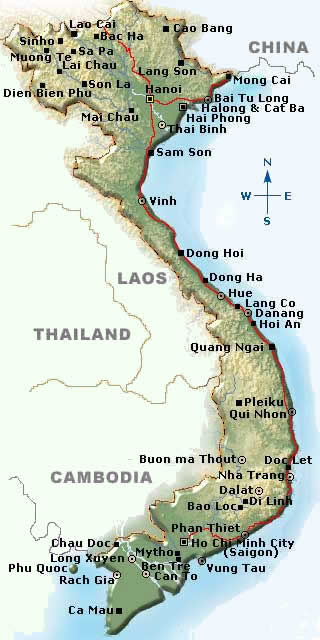 1) Geografia
- 	Superficie: 331.698 Km² 65esimo nel mondo (Italia 301.338 Km², 71a). Dal confine del Nord al Sud si estende per oltre 1.700 km.
-	Popolazione: 90 milioni di abitanti, nel quale 54% della popolazione ha meno 30 anni. 
-	Poli-economici: Hanoi (situata a nord) è la capitale  con circa 7.500.000 abitanti, la città di Ho Chi Minh (o Saigon situata a sud) con circa 10.000.000 abitanti è senza dubbio il maggiore centro economico-commerciale a livello nazionale. Sorgono Da Nang (a centro) e Hai Phong (a nord) come i terzi poli urbani del Vietnam nonché importante centri portuali.
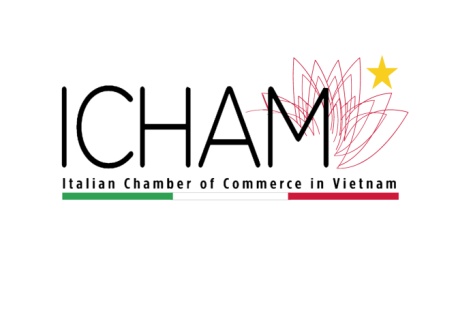 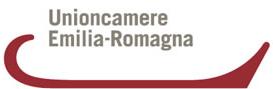 Pham Hoang Hai - Segretario Generale (ICHAM) e Rappresentante del Desk Vietnam (Unioncamere Emilia-Romagna)
Camera di Commercio Italiana in Vietnam
Unioncamere Emilia-Romagna
2) Indicatori economici
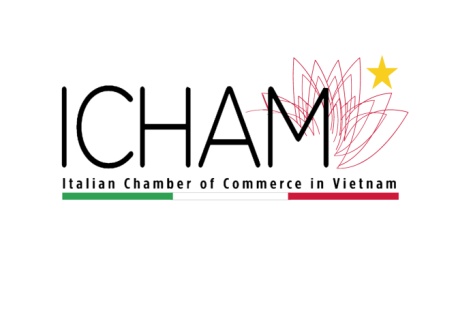 Pham Hoang Hai - Segretario Generale (ICHAM) e Rappresentante del Desk Vietnam (Unioncamere Emilia-Romagna)
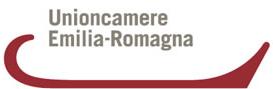 Camera di Commercio Italiana in Vietnam
Unioncamere Emilia-Romagna
II/ Perché avviare rapporti di business con il Vietnam
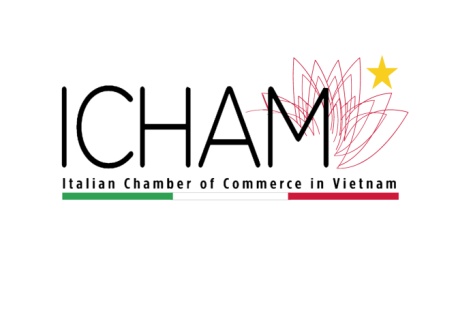 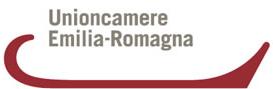 Pham Hoang Hai - Segretario Generale (ICHAM) e Rappresentante del Desk Vietnam (Unioncamere Emilia-Romagna)
Camera di Commercio Italiana in Vietnam
Unioncamere Emilia-Romagna
1) Politica e Governo
a)	Stabile: Vietnam, insieme con Singapore, dal 1976, viene considerati i due Stati più stabili del Sud-Est Asia (ASEAN).
	 Protezione per gli investimenti dall’estero.
b) 	Aperto: Dal 2008, Vietnam è diventato membro ufficiale del WTO. Oltre le politiche incentive a livello nazionale, ci sono anche gli incentivi a livello provinciale.
	 Doppia incentiva ed impegno di internazionalizzazione.
c)	Amichevole: Il governo ha sempre avuto un buon rapporto con gli Stati in gruppo ASEAN, in Asia e non solo..
	 ?!
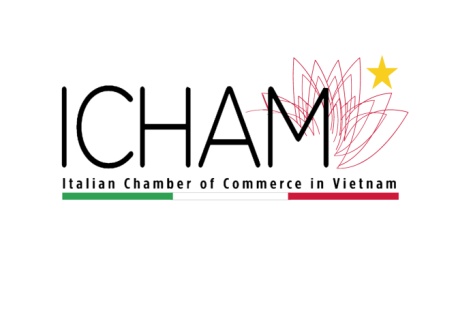 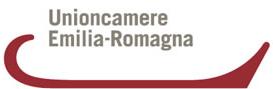 Pham Hoang Hai - Segretario Generale (ICHAM) e Rappresentante del Desk Vietnam (Unioncamere Emilia-Romagna)
Camera di Commercio Italiana in Vietnam
Unioncamere Emilia-Romagna
2) Mercato
a)	Consumo interno: Crescita del PIL positivo di 26 anni consecutivi. Un mercato di quasi 90 millioni di giovani consumatori e previsto un aumento a 110 millioni entro 2020. Es: Honda, Piaggio, Vinamilk.
	 Un mercato promettente.
b) 	ASEAN: L’unione dei paesi nel Sud-Est Asia (11 paesi) nella quale dal 2015 tutte le merci prodotte in uno dei 11 paesi membri potranno circolare liberamente. 
	 Porta di accesso strategico ad un mercato ancora più grande. “Una piccola UE di 500 millioni di abitanti”.
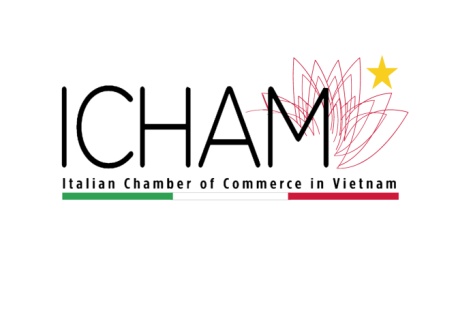 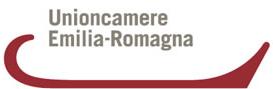 Pham Hoang Hai - Segretario Generale (ICHAM) e Rappresentante del Desk Vietnam (Unioncamere Emilia-Romagna)
Camera di Commercio Italiana in Vietnam
Unioncamere Emilia-Romagna
3) Risorse Umane
Costo mano d’opera: Gli operai Vietnamiti sono considerati: Intelligenti, disciplinati ed avere alta manualità.. con un costo relativamente basso (120€ - 150€/mese).
Manager livello medio e alto: Grazie all’investimento del governo in istruzione e della famiglia in propri figli, tanti manager/dirigenti Vietnamiti sono ben preparati e con tanta esperienza.
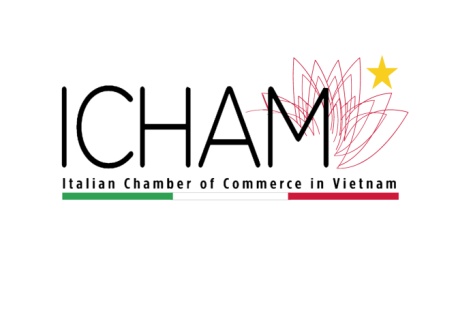 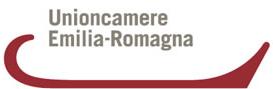 Pham Hoang Hai - Segretario Generale (ICHAM) e Rappresentante del Desk Vietnam (Unioncamere Emilia-Romagna)
Camera di Commercio Italiana in Vietnam
Unioncamere Emilia-Romagna
CONCLUSIONE
Vietnam è un mercato promettente e lo sarà ancora fino al 2020. Però come tutti altri mercati emergenti, ci vuole un approccio appropriato e tanto impegno.

GRAZIE!
VI AUGURO UN BUON AFFARE E VI ASPETTIAMO IN VIETNAM
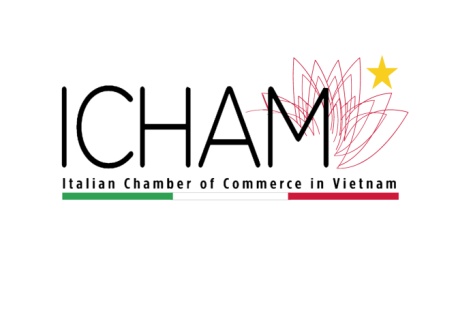 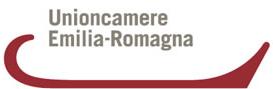 Pham Hoang Hai - Segretario Generale (ICHAM) e Rappresentante del Desk Vietnam (Unioncamere Emilia-Romagna)